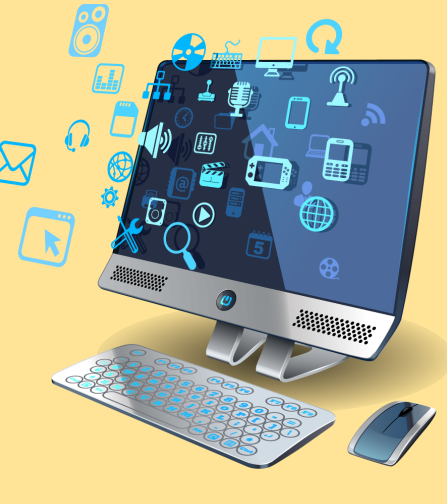 Кроз Дигитални свијет до дигиталних компетенција
ОБУКА ЗА НАСТАВНИКЕ 
РАЗРЕДНЕ НАСТАВЕ
Октобар/новембар, 2022. године
мр Милица Тителски,
инспектор-просвјетни савјетник
https://www.rpz-rs.org/sajt/doc/file/Novi_nastavni_programi/Redovna_nastava/2022/Digitalni_svijet_nastavni_program_za_3_razr%D0%B5d.pdf
Кроз Дигитални свијет до дигиталних компетенција
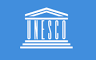 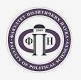 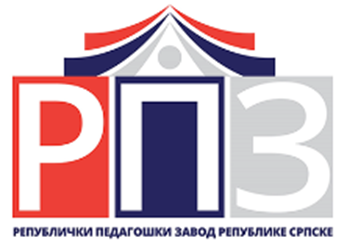 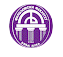 Упознавање са садржајем и начином примјене НПП Дигитални свијет за 3. разред
НПП Дигитални свијет 3
[Speaker Notes: Видети разлику у броју часова по темама у односу на НПП Дигитални свијет у 2. разр.]
Помоћ и подршка наставницима
Приручник за наставнике са материјалима за реализацију програма
https://www.rpz-rs.org/sajt/doc/file/web_portal/Korisni_materijali/Prirucnici_i_digitalni_svijet/Prirucnik%20za%20nastavnike%20sa%20materijalima%20za%20rad.pdf
Приручник за наставнике са дидактичко-методичким препорукама
Digitalni svijet 3 priručnik sa dm preporukama 16.08[3489].pdf
Кратки видео клипови са приказом одређених задатака и активности
https://web.microsoftstream.com/video/db3b15da-f0ec-4853-bf57-208a7772e67f
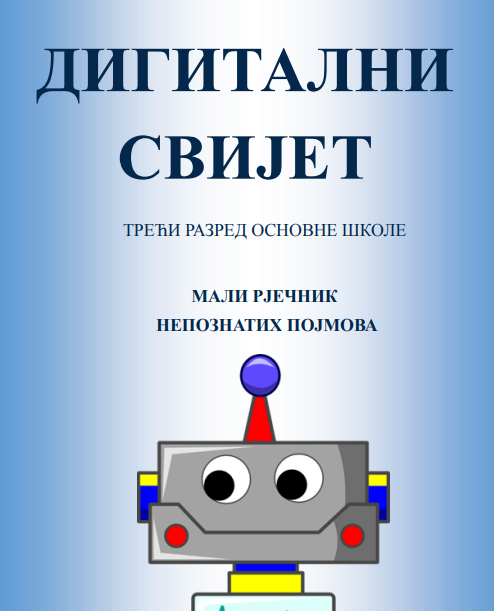 Мали ријечник непознатих појмова
Посебни циљеви: 
усвајање знања о школској платформи и онлајн учењу; 
усвајање појмова дигитална и анимирана слика; 
оспособљавање ученика за исцртавање, креирање, уређивање и чување  дигиталне слике од разичитих облика; 
развијање свијести ученика о култури комуникације у дигиталном друштву; развијање сарадничких односа и кооперативности у учењу и раду.
ДИГИТАЛНО ДРУШТВО
ДИГИТАЛНО ДРУШТВО
Учење уз помоћ дигиталних уређаја (платформе за учење и дигитални садржаји)
Дигитална слика (цртање различитих облика, креирање и чување дигиталне слике)
Покретна слика (елементи и стварање)
Повезивање дигиталних уређаја са и без интернета
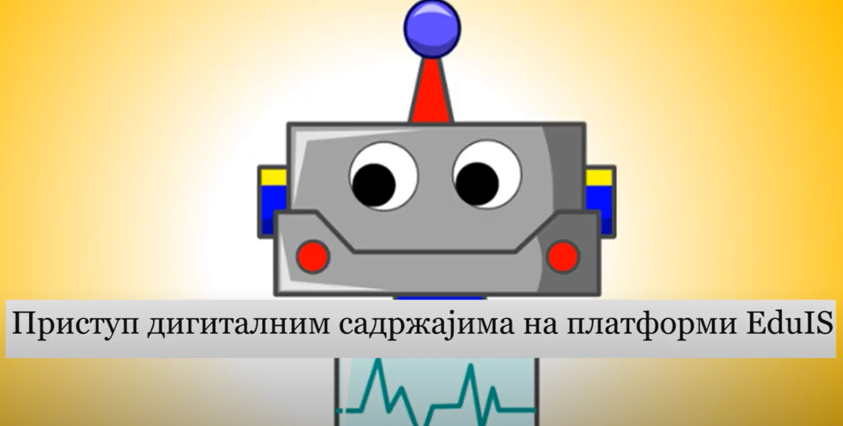 https://web.microsoftstream.com/video/fc982b18-10b7-40b0-8af3-c3967fb973bc
Учење уз помоћ дигиталних уређаја -  приступ платформи за учење
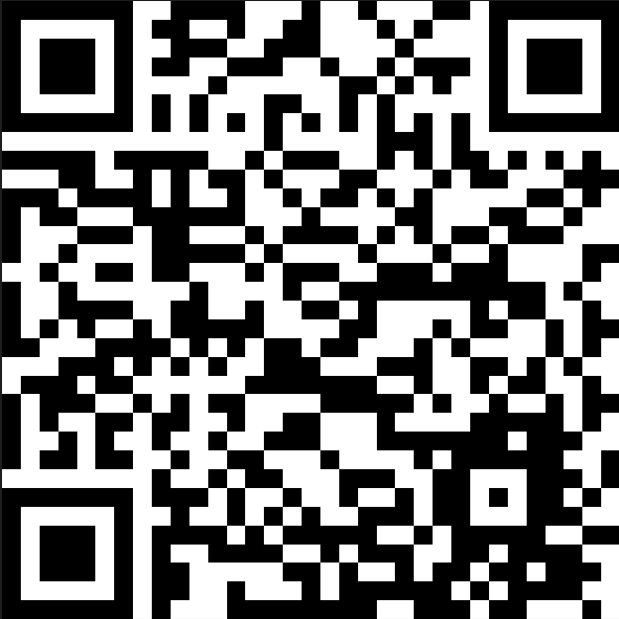 Почетна - Eduisonline (skolers.org)
Почетна - Eduisonline (skolers.org)
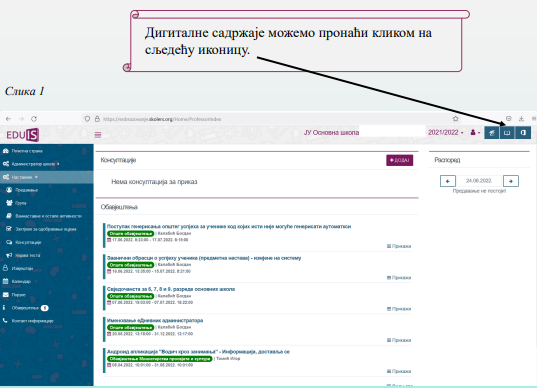 Учење уз помоћ дигиталних уређаја - дигитални садржаји
https://web.microsoftstream.com/video/db3b15da-f0ec-4853-bf57-208a7772e67f
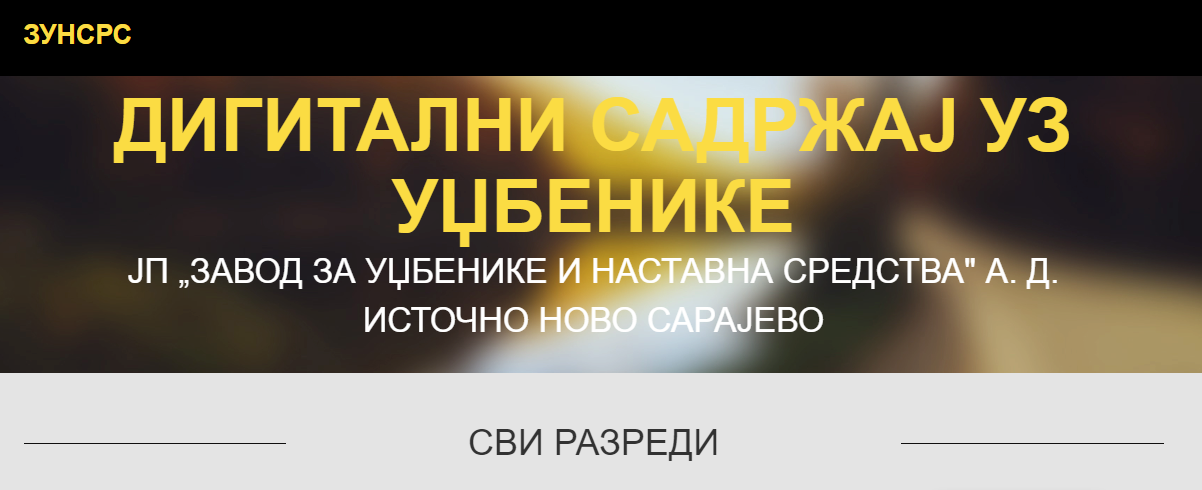 Учење уз помоћ дигиталних уређаја - дигитални садржаји
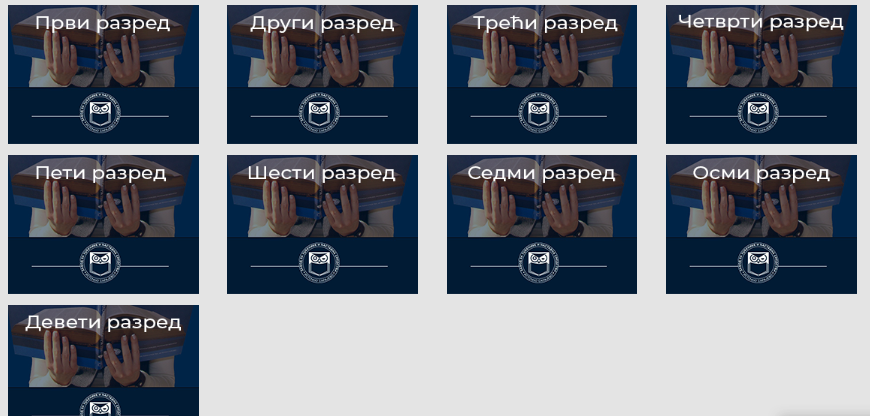 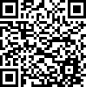 https://web.microsoftstream.com/video/db3b15da-f0ec-4853-bf57-208a7772e67f
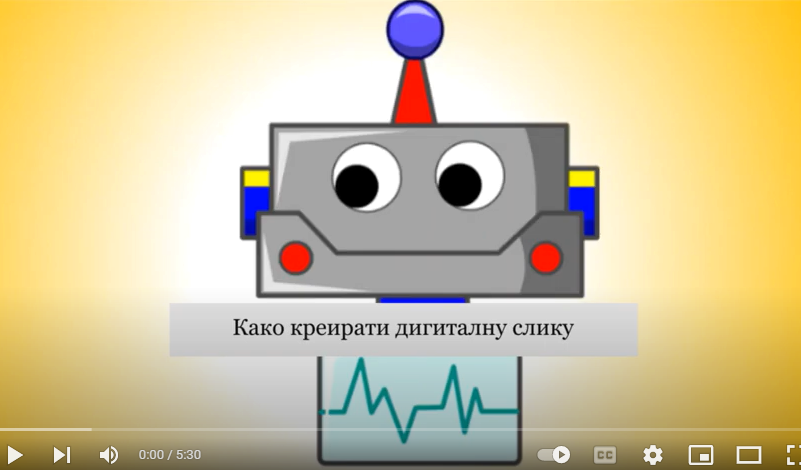 Дигитална слика (цртање различитих облика, креирање и чување дигиталне слике)
https://web.microsoftstream.com/video/9b756e3d-b27d-4a67-af06-8454c3404b7d
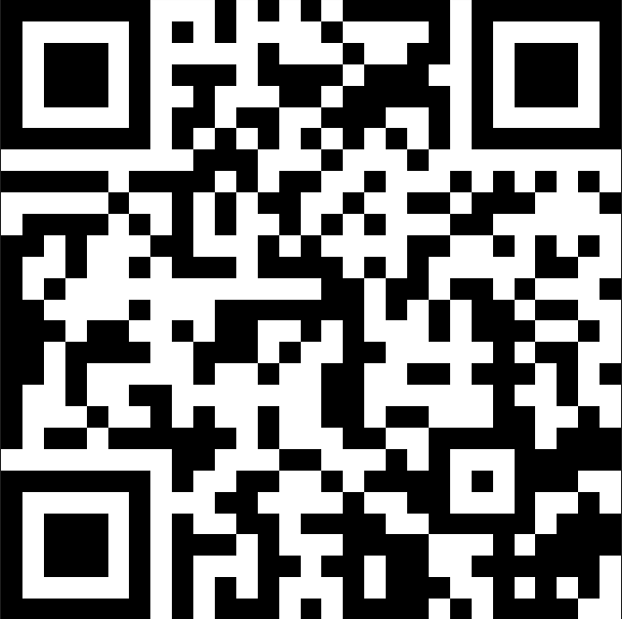 Наставник ће ученицима показати на који начин могу сачувати све оно што су урадили на рачунару да би и касније могли отворити исту слику па је уређивати поправљати, мијењати и сл. Демонстрирати поступак именовања и чувања документа на радној површини рачунара.
Дигитална слика (цртање различитих облика, креирање и чување дигиталне слике)
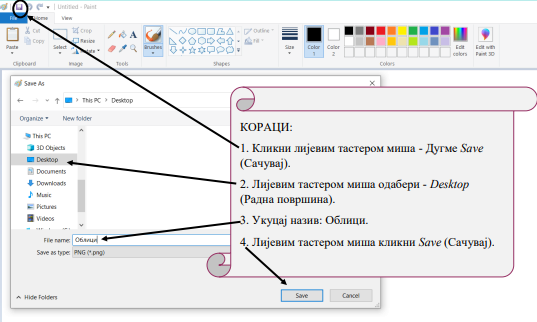 Наставник, у складу са техничким могућностима, треба да демонстрира рад основних алата за цртање, тј. креирање дигиталне слике.
Дигитална слика (цртање различитих облика, креирање и чување дигиталне слике)
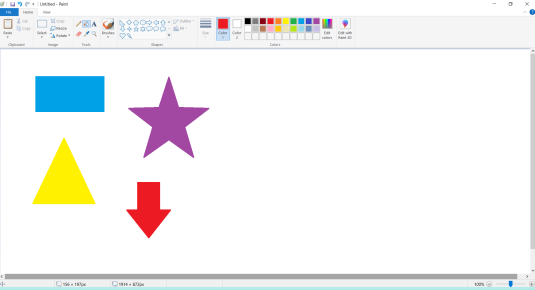 Ученике упознати са алатом за копирање односно израде идентичних цртежа, што је цртањем руком, врло тешко остварити. Како би ове радње практично увјежбали, уз подршку наставника, ученици ће се поиграти алатима за брисање, исјецање, копирање, бојење и др. (нпр. означити, исјећи, копирати, залијепити, увећати, промијенити боју) и стварати своје креације.
Дигитална слика (цртање различитих облика, креирање и чување дигиталне слике)
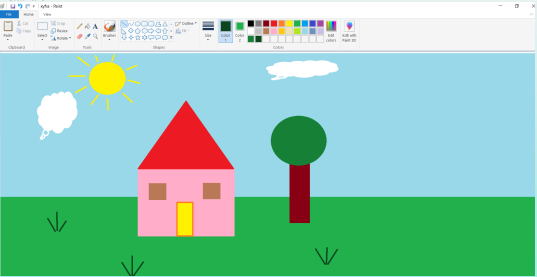 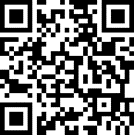 https://youtu.be/4TAWL3oYEDI
Појам покретна слика се може објаснити као више статичних, непокретних слика које се смјењују великом брзином. Наставник може демонстрирати ученицима цртање једноставних цртежа на папиру гдје ће се мијењати само поједини дијелови цртежа, нпр. положај руке, облаци који „пролазе“ поред сунца и слично. Брзим листањем тј. смјењивањем цртежа, ученици ће уочити покрет, а тиме и како настаје покретна слика.
Покретна слика 
(елементи и стварање)
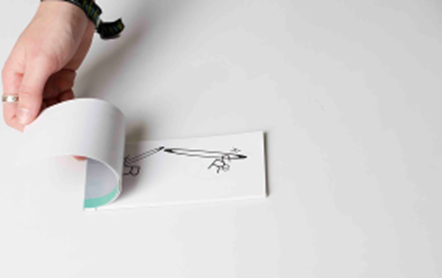 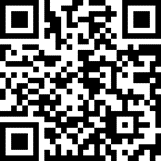 Кинеограф (Flipbook) - књижица са нацртаним елементима покрета
https://youtu.be/P9eBDWl4icU
Watch 'Анимација на папиру' | Microsoft Stream (Classic)
ученицима показати и кратки анимирани филм са задатком да уоче који дијелови слике су стални (не мијењају се), а шта се мијења. Са ученицима је могуће погледати и старе звучне анимиране филмове
Ученицима показати и кратки анимирани филм са задатком да уоче који дијелови слике су стални (не мијењају се), а шта се мијења. Са ученицима је могуће погледати и старе звучне анимиране филмове
Покретна слика 
(елементи и стварање)
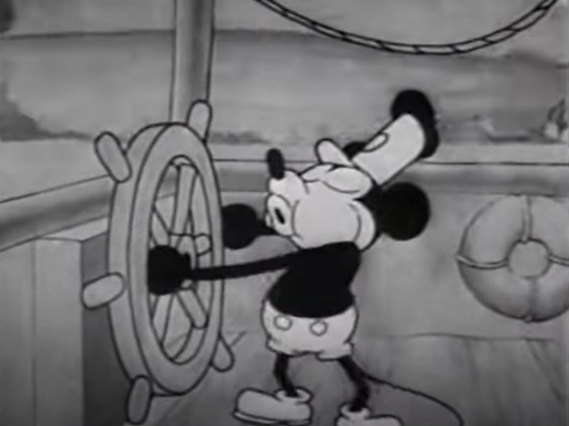 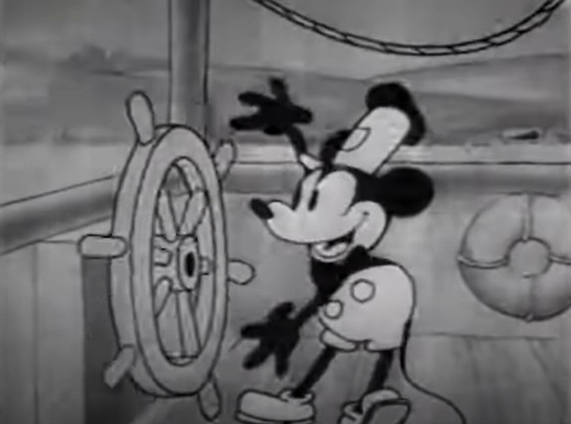 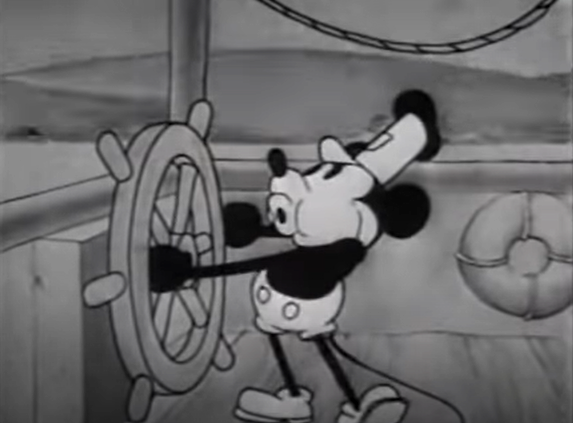 (1) Walt Disney Animation Studios' Steamboat Willie - YouTube
„Оживљену” слику ученици могу видјети и у дигиталном облику, тако што ће наставник ученицима показати различите анимације.
Покретна слика 
(елементи и стварање)
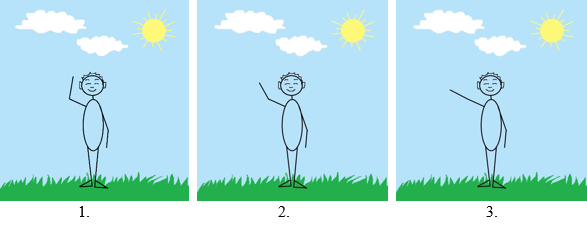 https://www.youtube.com/watch?v=kCZPzHg0h80
Watch 'Креирање покретне слике у Paintu' | Microsoft Stream (Classic)
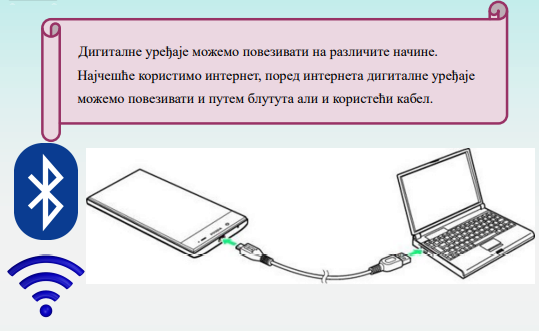 Повезивање дигиталних уређаја са и без интернета
Примјери из праксе ...
Дигитална слика
Дигитална слика
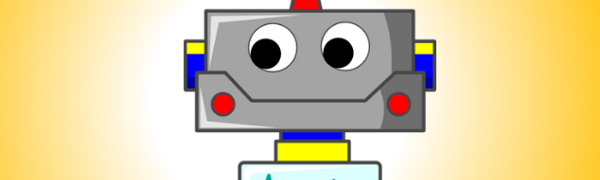 Исходи
Разликује учење из штампаног уџбеника од учења уз помоћ дигиталних уређаја;
пронађе платформу за учење (самостално или уз помоћ наставника);
користи дигитални садржај за учење (самостално или уз помоћ наставника); 
препозна дигиталну слику;
црта различите облике  (самостално или уз помоћ) користећи одговарајући  програм;
од нацртаних облика изради и уређује дигиталну слику (боји, бира и премјешта дијелове слике, мијења величину, брише, копира, обрће и лијепи дијелове слике);
препознаје симбол за чување и сачува израђену дигиталну слику; 
објасни појам покретне слике;
познаје процес настанка покретне слике (у штампаном облику);
изради покретну слику уз помоћ једноставних цртежа (у штампаном облику); препозна покретну слику у дигиталном облику;
препознаје неке од начина повезивања дигиталних уређаја (блутут, вај-фај...); наведе предности повезивања дигиталних уређаја;
користи предности повезивања дигиталних уређаја за комуникацију и учење.
Посебни циљеви: 
оспособљавање за правилну и безбједну дигиталну комуникацију; 
развијање свијести о потреби заштите животне средине; 
оспособљавање за организацију времена за учење уз помоћ дигиталних уређаја
БЕЗБЈЕДНО КОРИШЋЕЊЕ ДИГИТАЛНИХ УРЕЂАЈА
БЕЗБЈЕДНО КОРИШЋЕЊЕ ДИГИТАЛНИХ УРЕЂАЈА
Облици дигиталне комуникације, предности и ризици
Комуникација уз помоћ дигиталних  уређаја при учењу
Безбједност информација сачуваних на дигиталном уређају
Понашање на интернету – интернет бонтон.
Организација времена и услова за рад при учењу уз помоћ дигиталних садржаја
Електронски отпад и зaштита  животне средине
Комуникација коју ће ученици остваривати путем дигиталних уређаја треба бити усмјерена на одобрену платформу за учење ЕduIS која садржи пакет Office 365 (Тимс, Бијела табла и слично). Неопходно је ученицима демонстрирати на који начин ће приступити платформи за учење (EduIS)
Комуникација уз помоћ дигиталних  уређаја при учењу
БЕЗБЈЕДНО КОРИШЋЕЊЕ ДИГИТАЛНИХ УРЕЂАЈА
Апликације за комуникацију, 
могућности основних облика комуникације: гласовне и видео поруке, видео позив и писање порука, 
важност чувања личних података,
појам „лозинка“ и њена примјена у дигиталном свијету,
начин на који се могу правити јаке лозинке (садрже од осам до десет знакова од којих су ту велика и мала слова, бројеви и знакови, те се обично пишу  латиничним писмом).
Примјер:
Moja baka Mara je prva u pravljenju čokoladnih krofni
 M      b       M      j     1.   u       p          c                 k 
Лозинка је : MbMj1.upck
Комуникација коју ће ученици остваривати путем дигиталних уређаја треба бити усмјерена на одобрену платформу за учење ЕduIS која садржи пакет Office 365 (Тимс, Бијела табла и слично). Неопходно је ученицима демонстрирати на који начин ће приступити платформи за учење (EduIS)
Комуникација коју ће ученици остваривати путем дигиталних уређаја треба бити усмјерена на одобрену платформу за учење ЕduIS која садржи пакет Office 365.
 Неопходно је ученицима демонстрирати на који начин ће приступити платформи за учење (EduIS) и доступним апликацијама.
БЕЗБЈЕДНО КОРИШЋЕЊЕ ДИГИТАЛНИХ УРЕЂАЈА
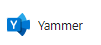 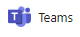 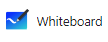 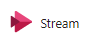 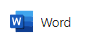 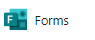 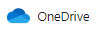 апликације за комуникацију имају одређена правила коришћења која се тичу доње старосне границе корисника која не иде  испод 13 година. С обзиром да су дигитални уређаји за комуникацију дјеци доступни, потребно је апеловати на њихову свијест да дигиталне уређаје не користе без надзора одраслих и да се у случају било каквих непримјерених садржаја и порука обрате родитељима, наставнику или педагогу школе. 
    Ученике треба упутити у могућности основних облика комуникације: аудитивни (разговор телефоном), гласовне и видео поруке, видео позив и писање порука. Разговарати са ученицима о томе које облике комуникације они користе, које су предности, а који недостаци неких од видова комуникације.
      Ученици су у другом разреду разговарали о појму личних података и о важности њиховог чувања. Такође упознали су се и са појмом лозинка и њеном примјеном у дигиталном свијету. Поучени тим искуством, ученици сада треба да знају своју лозинку, те да је примијене приликом уласка на одобрену платформу. Наставник треба да покаже на који начин се могу правити јаке лозинке (садрже од осам до десет знакова од којих су ту велика и мала слова, бројеви и знакови, те се обично пишу  латиничним писмом).
Примјер:
  Moja baka Mara je prva u pravljenju čokoladnih krofni
 
       M      b       M      j     1.   u       p          c                 k 
 
       Лозинка је : MbMj1.upck
План дневних активности са употребом 
дигиталних уређаја
БЕЗБЈЕДНО КОРИШЋЕЊЕ ДИГИТАЛНИХ УРЕЂАЈА
апликације за комуникацију имају одређена правила коришћења која се тичу доње старосне границе корисника која не иде  испод 13 година. С обзиром да су дигитални уређаји за комуникацију дјеци доступни, потребно је апеловати на њихову свијест да дигиталне уређаје не користе без надзора одраслих и да се у случају било каквих непримјерених садржаја и порука обрате родитељима, наставнику или педагогу школе. 
    Ученике треба упутити у могућности основних облика комуникације: аудитивни (разговор телефоном), гласовне и видео поруке, видео позив и писање порука. Разговарати са ученицима о томе које облике комуникације они користе, које су предности, а који недостаци неких од видова комуникације.
      Ученици су у другом разреду разговарали о појму личних података и о важности њиховог чувања. Такође упознали су се и са појмом лозинка и њеном примјеном у дигиталном свијету. Поучени тим искуством, ученици сада треба да знају своју лозинку, те да је примијене приликом уласка на одобрену платформу. Наставник треба да покаже на који начин се могу правити јаке лозинке (садрже од осам до десет знакова од којих су ту велика и мала слова, бројеви и знакови, те се обично пишу  латиничним писмом).
Примјер:
  Moja baka Mara je prva u pravljenju čokoladnih krofni
 
       M      b       M      j     1.   u       p          c                 k 
 
       Лозинка је : MbMj1.upck
Примјери из праксе ...
План дневних активности са употребом 
дигиталних уређаја
БЕЗБЈЕДНО КОРИШЋЕЊЕ ДИГИТАЛНИХ УРЕЂАЈА
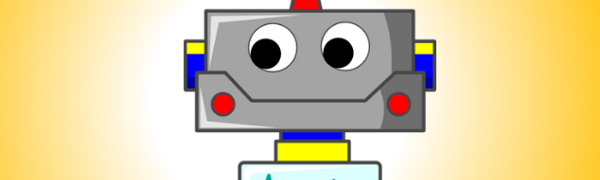 Исходи
препознаје различите облике дигиталне комуникације; објасни предности и ризике дигиталне комуникације; користи дигитални уређај за комуникацију при учењу на одабараној платформи; 
самостално или уз помоћ користи дигитални садржај за рад  на одабраној  платформи; 
самостално или уз помоћ преузме дигитални садржај за рад, пошаље урађени задатак на одабраној  платформи; објасни важност чувања личних података на дигиталном уређају; 
примјени лозинку за улазак на одобрену платформу; 
објасни важност чувања лозинке; именује особе којима се може обратити за помоћ у случају нарушене безбједности личних података; 
препознаје непожељни начин комуникације; разликује примјере пристојне и непристојне комуникације у усменом и писаном облику; 
примијени правила пристојног понашања на интернету; наведе начине реаговања у случају непримјерене комуникације или непожељних садржаја; 
 изради дневни план активности  који укључује  и учење уз помоћ дигиталних садржаја; 
организује радни простор  за учење у којем користи дигиталне уређаје; 
препознаје штетност и опасност од неправилног одлагања електронског отпада; објасни значај рециклаже дигиталног отпада у сврху заштите животне средине.
Посебни циљеви: 
оспособљавање ученика за рјешавање задатака по принципу корак по корак и уочавање корака који се понављају;
оспособљавање за рјешавање логичких задатака, њихову анализу и исправљање грешака;
развијање прецизности и концентрације у раду;
упознавање са основним елементима одабраног визуелног програмског језика;
развијање сарадничких односа и кооперативности у учењу и раду.
АЛГОРИТАМСКИ НАЧИН РАЗМИШЉАЊА
АЛГОРИТАМСКИ НАЧИН РАЗМИШЉАЊА
Алгоритам
Алгоритми са корацима који се понављају
Од сликовног алгоритма до програма у визуелном програмском језику
Креирање једноставних програма у визуелном програмском језику
Програмирање понашања одабраног дигиталног лика у визуелном програмском језику
Алгоритам
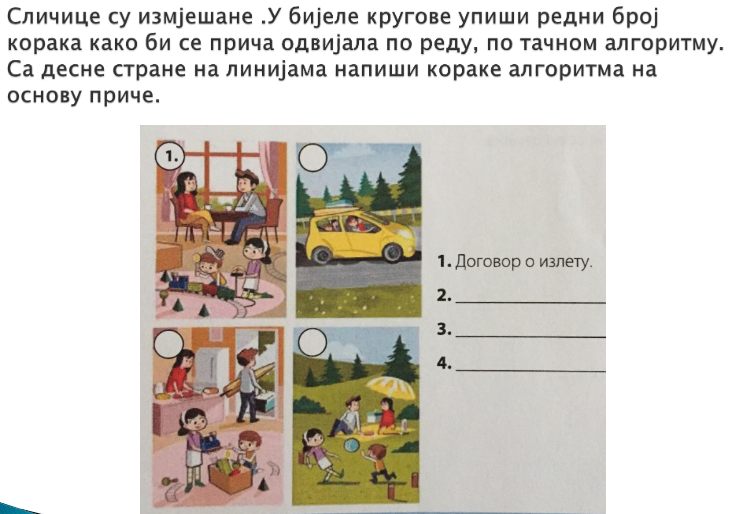 АЛГОРИТАМСКИ НАЧИН РАЗМИШЉАЊА
Алгоритми са корацима који се понављају
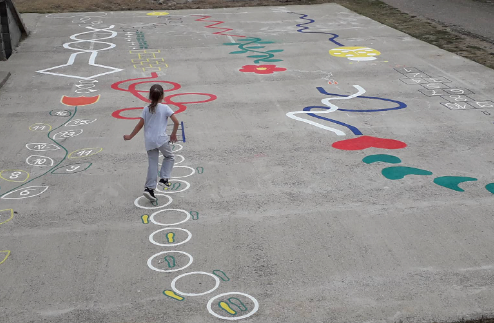 АЛГОРИТАМСКИ НАЧИН РАЗМИШЉАЊА
Од сликовног алгоритма до програма у визуелном програмском језику
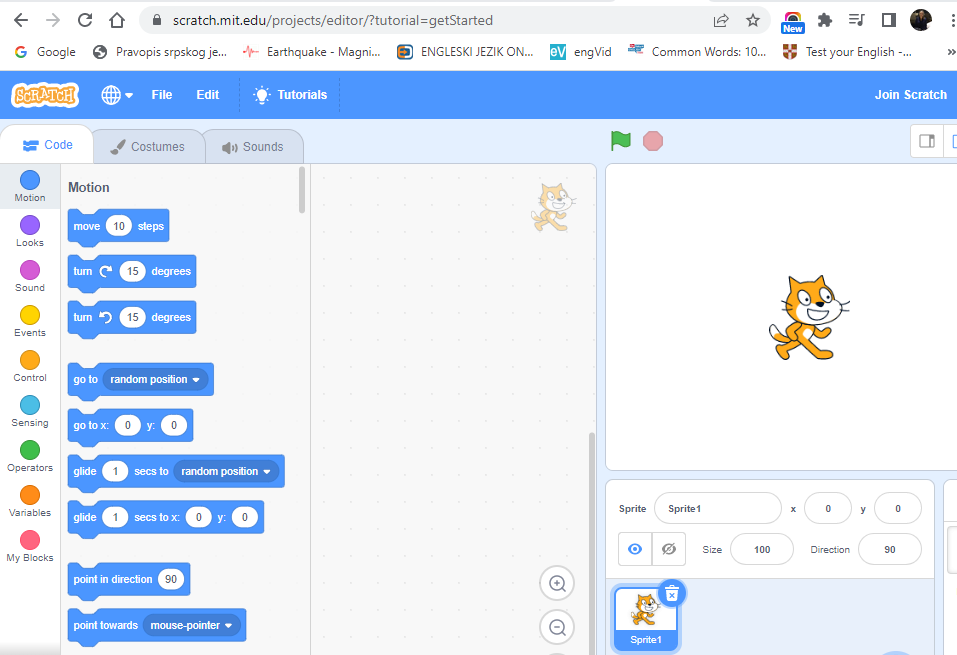 АЛГОРИТАМСКИ НАЧИН РАЗМИШЉАЊА
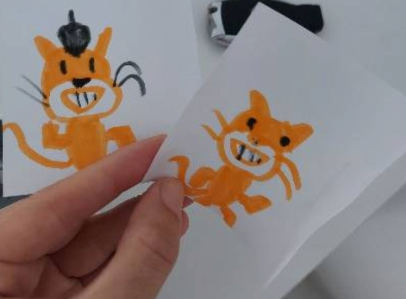 Креирање једноставних програма у визуелном програмском језику
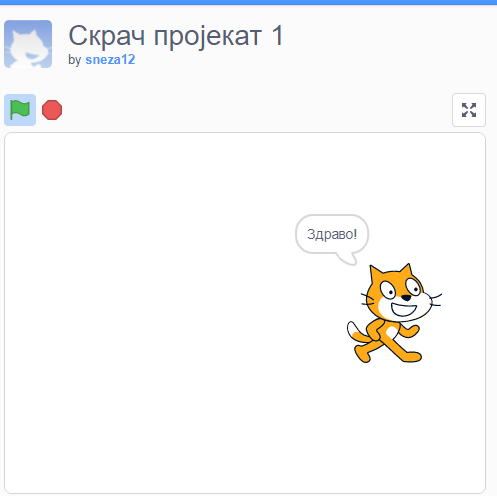 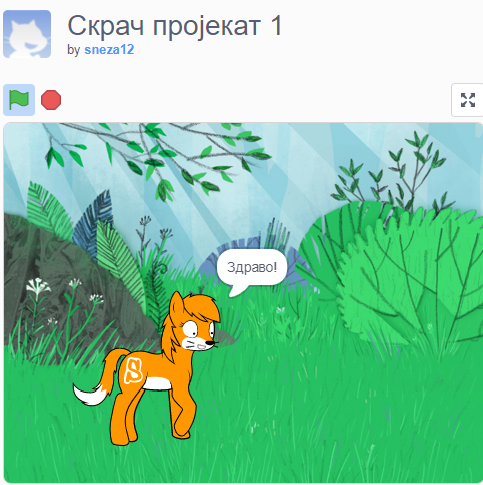 АЛГОРИТАМСКИ НАЧИН РАЗМИШЉАЊА
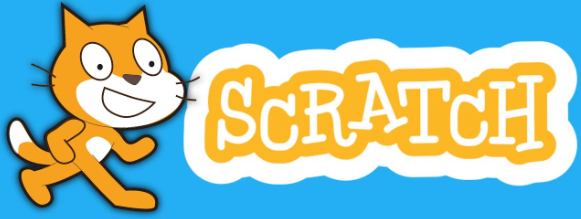 https://scratch.mit.edu/
Креирање једноставних програма у визуелном програмском језику
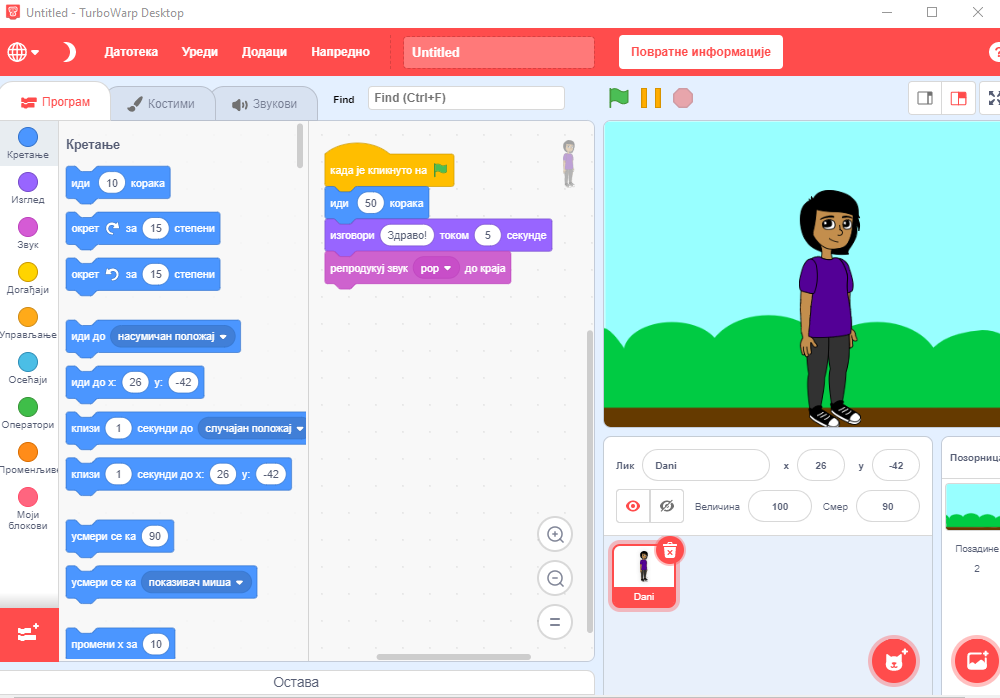 АЛГОРИТАМСКИ НАЧИН РАЗМИШЉАЊА
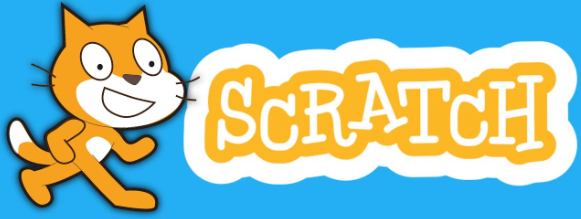 https://scratch.mit.edu/
Креирање једноставних програма у визуелном програмском језику
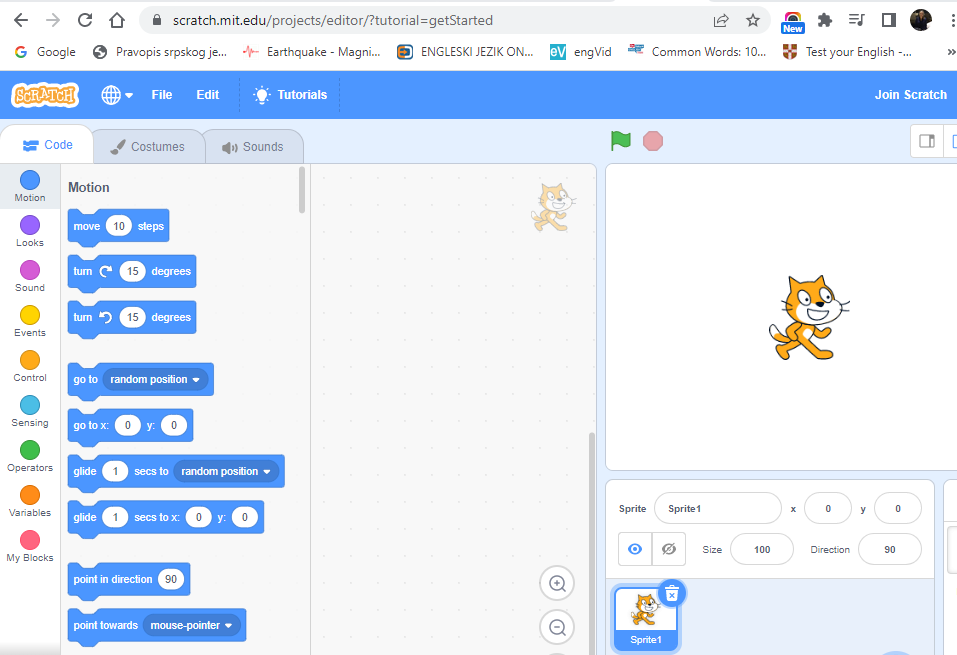 https://scratch.mit.edu/
Инсталирање визуелног програма за израду алгоритма
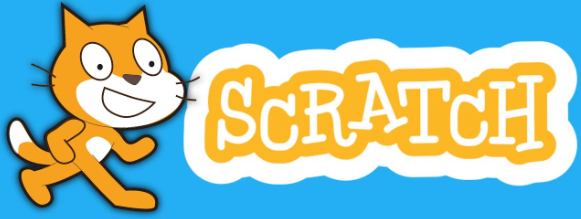 Израда једноставног пројекта у визуелном програмском језику
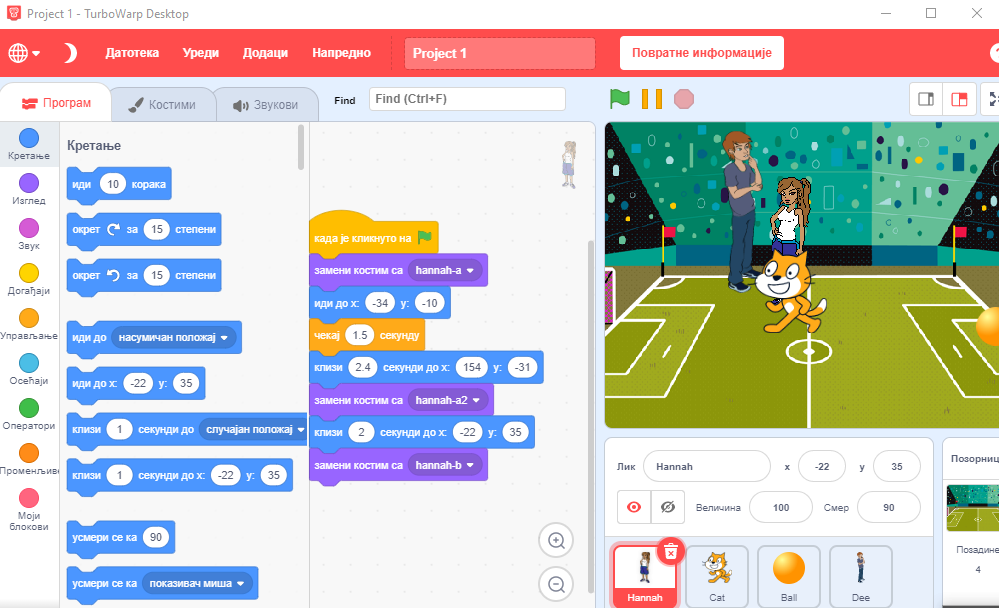 Исходи
препознаје кораке у једноставном алгоритаму; 
препозна грешку и предложи измјену; 
самостално изради свој алгоритам;
именује ситуације у свакодневном животу гдје препознаје алгоритам са корацима који се понављају;
осмисли једноставан алгоритам са корацима који се наизмјенично понављају;
препознаје изглед, алате и наредбе у одабраном визуелном програмском језику;
креира једноставан рачунарски програм у визуелном програмском језику;
уочи и исправи грешку у једноставном програму;
изради програм у визуелном програмском језику којим управља понашањем одабраног дигиталног лика.
ХВАЛА НА ПАЖЊИ...
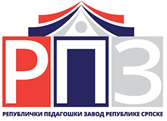 Примјери из праксе ...
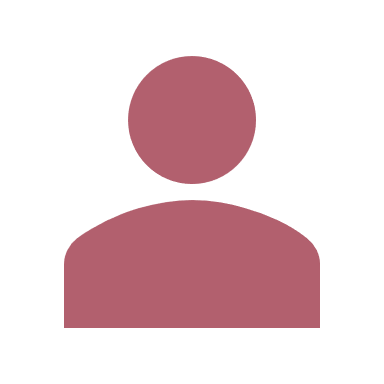 Мр Милица Тителски
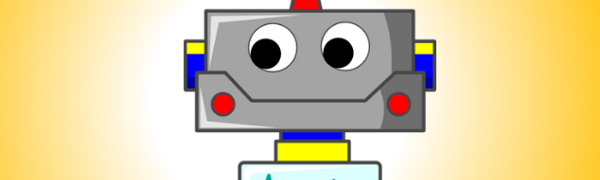 milica.titelski@skolers.org
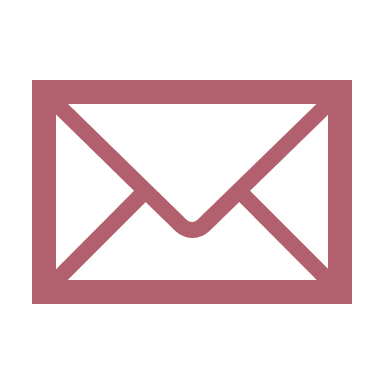 milica.titelski@rpz-rs.org
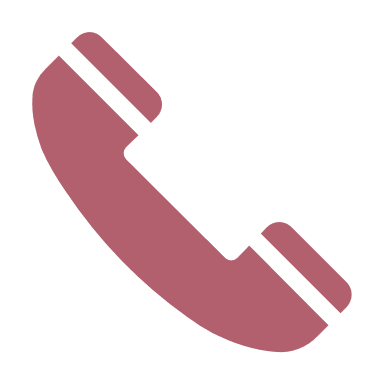 + 387 51 430 110
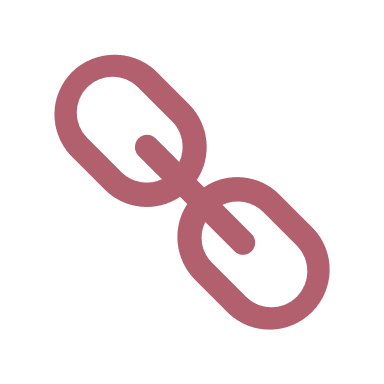 https://www.rpz-rs.org/
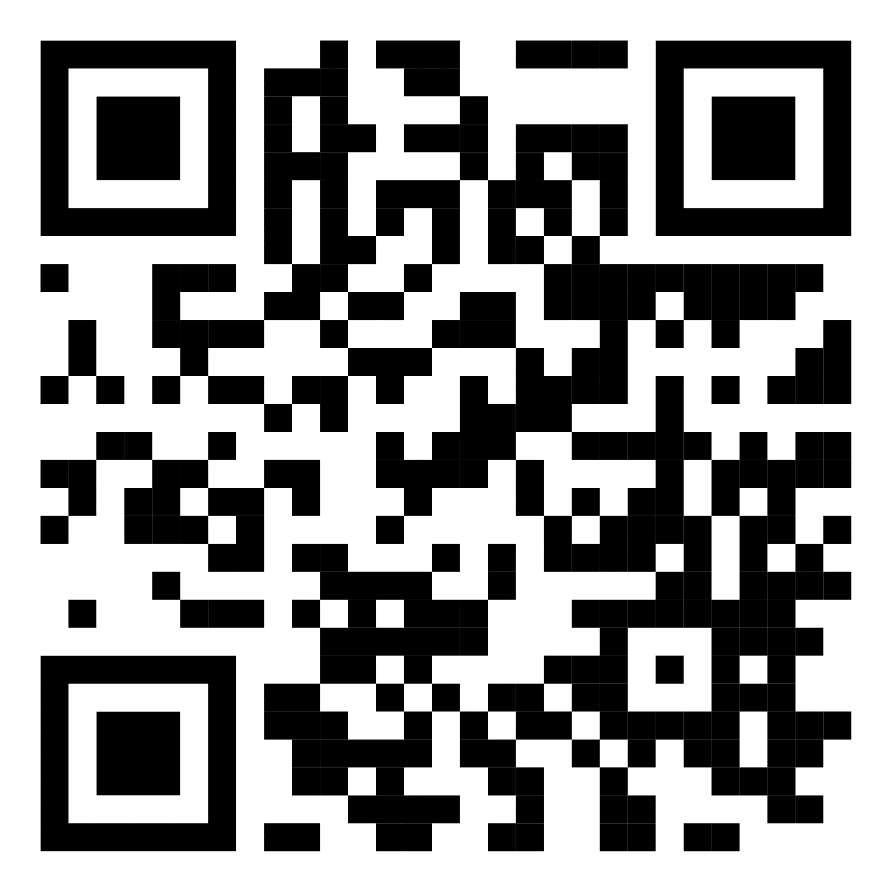 Упитник за наставнике
https://docs.google.com/forms/d/e/1FAIpQLSd-kqkuP4vkUHIAT7qTbLsGxAQH7qBztOto4Pqlkn1l3zrPGg/viewform?usp=sf_link